2017 год – ГОД ЭКОЛОГИИ
Математика и
Экология
Урок –экспедиция                  в 5 классе
Учитель Рябцева Л.С. 
Школа- интернат  №9    р.п. Переяславка
Цель
ПОКАЗАТЬ:
   
   как важно заботится о природе      и к чему  приводит   варварское отношение   к   тому,   что      нас 
                      окружает.
ЭКОЛОГИЯ
ЭКО- дом, жилище, природа;
ЛОГЛС – наука.

ЭКОЛОГИЯ – наука о природе
Что нам грозит
«Человечество не погибнет   от  атомного кошмара, а задохнётся от собственных отходов»
                              Нильс Бор
Природа в опасности
В  мире 11 000 000 свалок, 260 000 га           –это 4 города Хабаровска.
       Каждый человек ( в среднем) в год «даёт»  500 г мусора.  
              Сколько за год? 
 Куда уходит этот мусор?
Как поступают в других странах?
Что делается у нас?
Опасный мусор.
К опасному мусору относятся энергосберегающие лампочки, сотовые телефоны, (135 млн.) батарейки.
1 батарейка, оказавшаяся  в лесу, отравляет территорию обитания двух ёжиков.
О ёжиках.защита
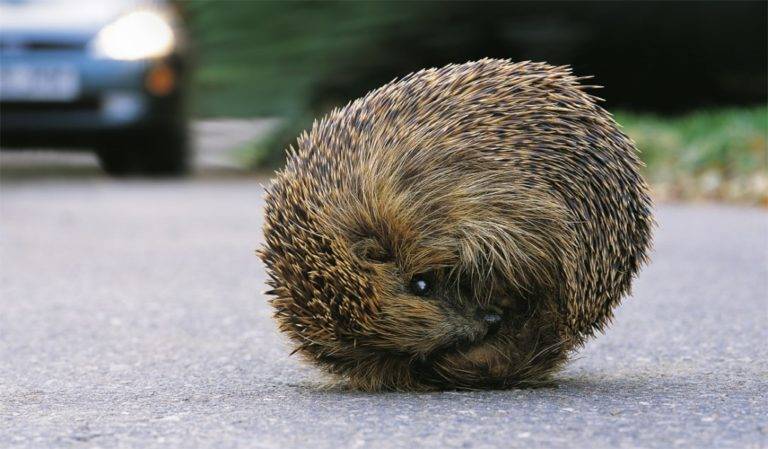 По-гречески-ежинос –пожиратель змей,по индоевропейски –ежих -колоть
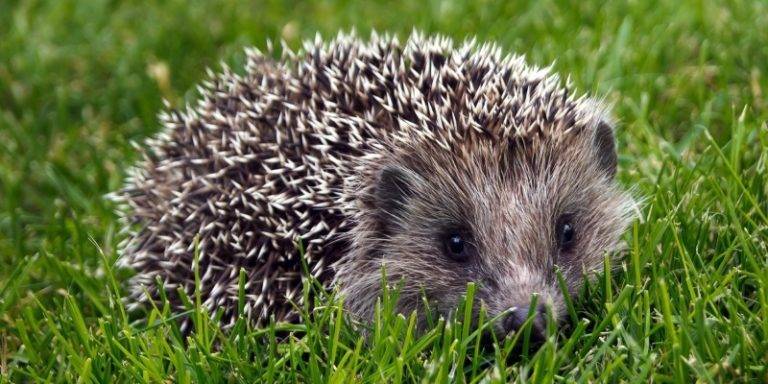 рррР                                                       Р            Размеры:
                                                              1                10-44 см
                                                                                300г-1, 5 кг
                                                                                   хвост
                                                                                  1-21 см,  
  1 -21 см                                                                 около 1000 игл
                                                                                  Зубов-
                                                                                   16-на верхней
                                                                                   челюсти и 20 - на                                нижней челюсти и 20 на верхней       нижней.
       Скорость бега 3-4 км/ч                                                                     

Какую задачу можно составить?
км/ч
Мусор в море
В  морях плавают целые мусорные 
острова.
Особую 
опасность
представ-
ляют  це-
лофановые пакеты.
 Какие виды акул вы знаете? Как поглощают планктон  акулы и киты?
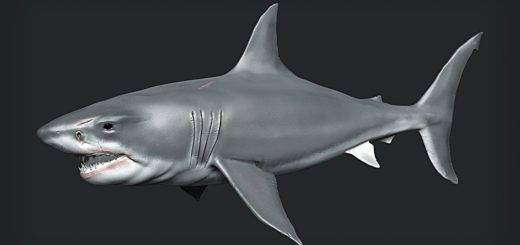 Об акулах
Хищные и нет. Питающиеся рыбой и планктоном.  Большие и маленькие.
Это интересно.
У некоторых акул  желудок из двух отделов. В первом отделе пища переваривается, а во втором хранится про запас.
Задача.   В запасе-4рыбки по 1 кг 500 г. Какова масса рыбы?
Растёт население планеты.
В мире в час рождается 21 человек, умирает – 18.
Население планеты возрастёт к     2020 году до 8 миллиардов   человек. 
       (Точные это числа или приближённые? Почему?)
Необходимо для жизни:
вода и чистый воздух.

       Как это сохранить?

       Что называют лёгкими планеты?
Леса – лёгкие планеты. Что дают леса?
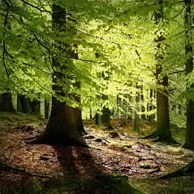 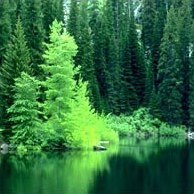 , Хвойные леса. Фитоциды, выделяемые хвойными лесами, убивают микробы многихзаболеваний
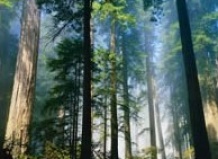 Редкие растения
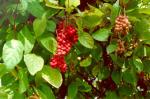 Женьшень

Женьшень                                              Лимонник
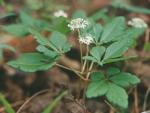 Как сохранить лес?
За последние 10 лет площадь леса быстро уменьшается.
2/3 площади лесов уничтожена пожарами, вырубкой.
От чего бывают пожары?
Как уберечь лес?
Какие неприятности ждут            планету?
Гибель животных, исчезновение многих видов.
   Таяние снегов.
(В горах Килимонджаро растаяли все снега).
     Глобальные катастрофы.
     Виноват пи в этом человек?
Исчезнувшие виды животных
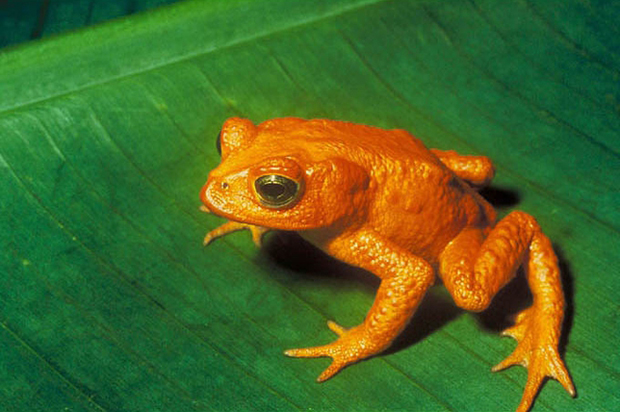 Золотая жаба. Исчезла в 1989 г.
Каспийский тигр. Последнийубит  в  1970 г
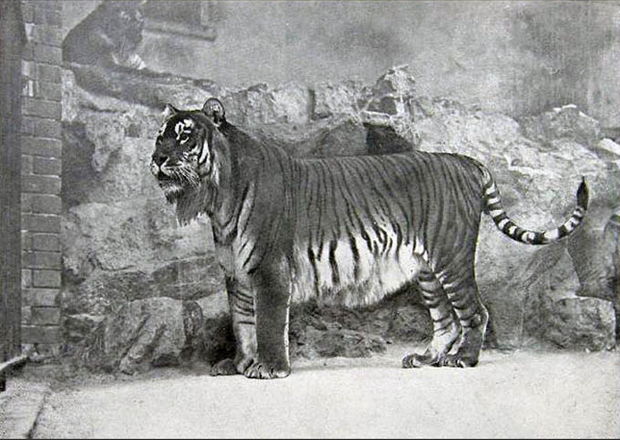 Сумчатый волк. Убит в1980 г
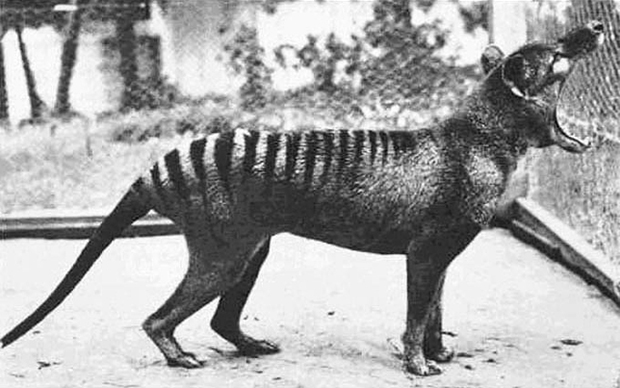 Черепаха с острова Пинта100 лет. Умерла 24 июня 1912 г
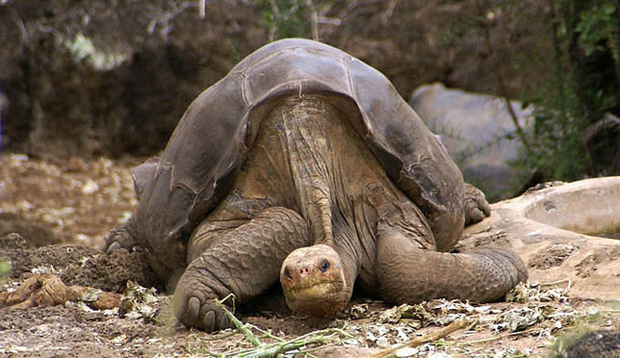 Очень редкие животные
Паук –птицеед. Длина -11 см. живёт 25 лет.
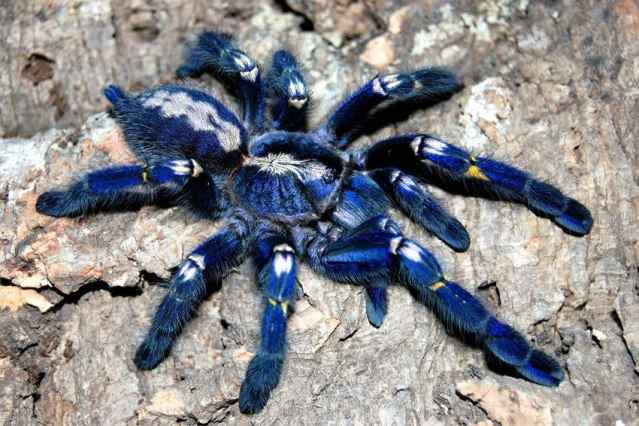 Обезьяны
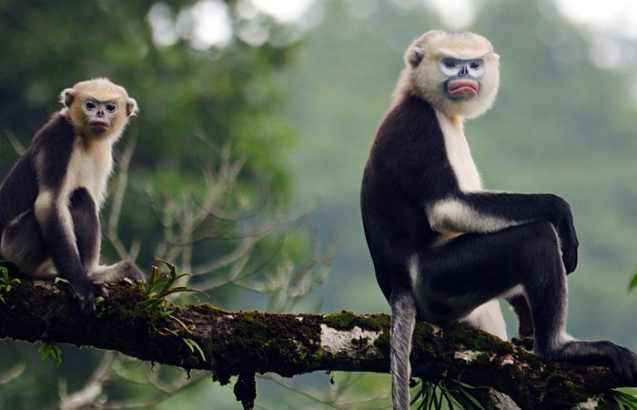 Грудоклювые черепахи
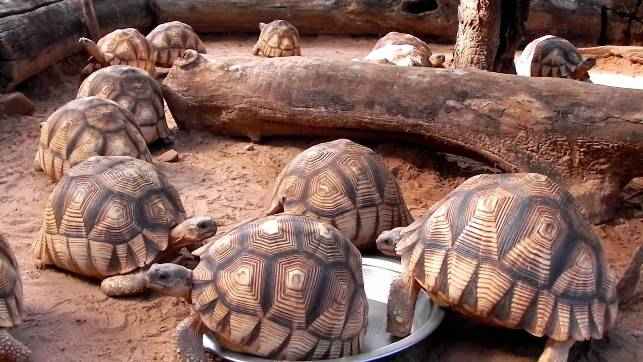 Дальневосточный леопард. Ореал обитания.
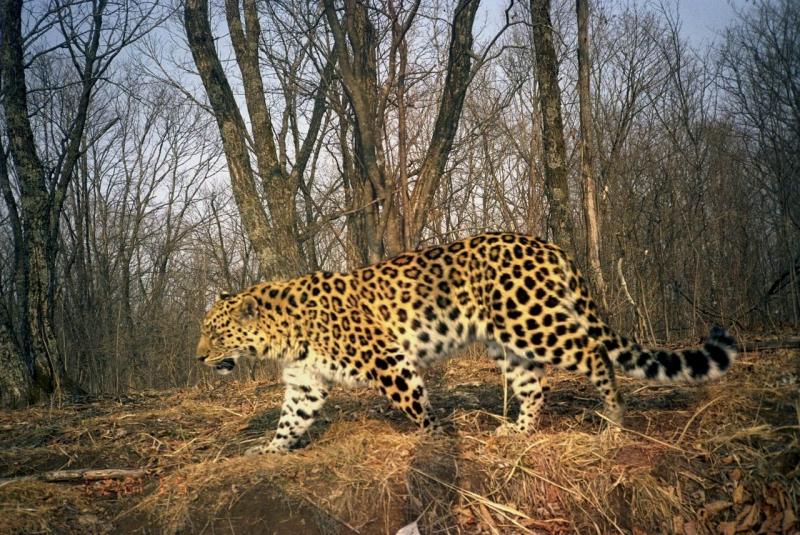 Земля леопардов. Приморье
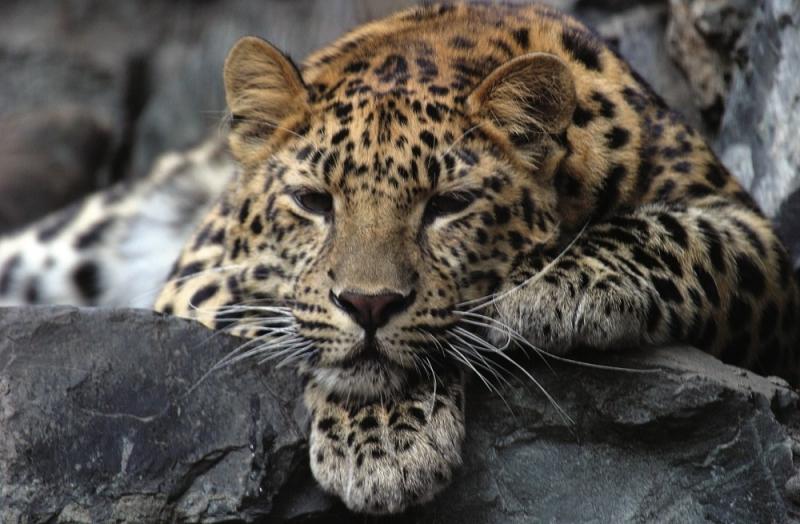 Численность 520-530. леопардов
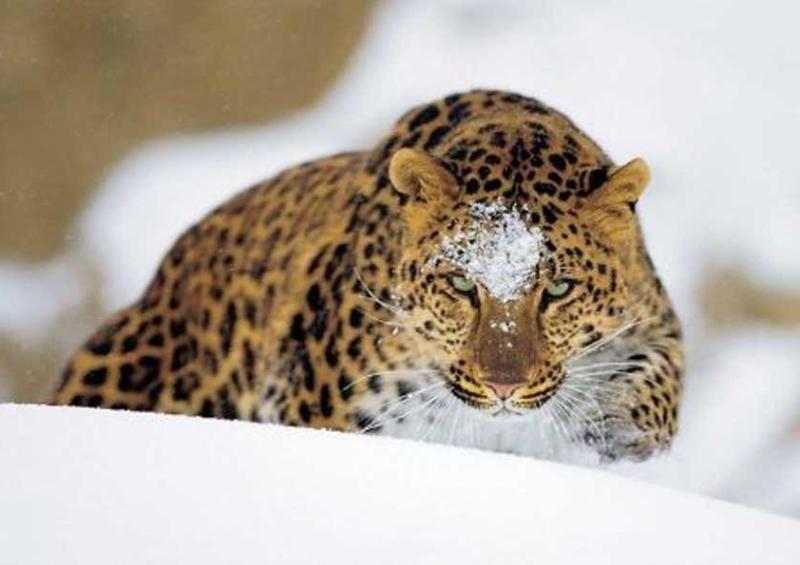 Снежный барс -ирбис
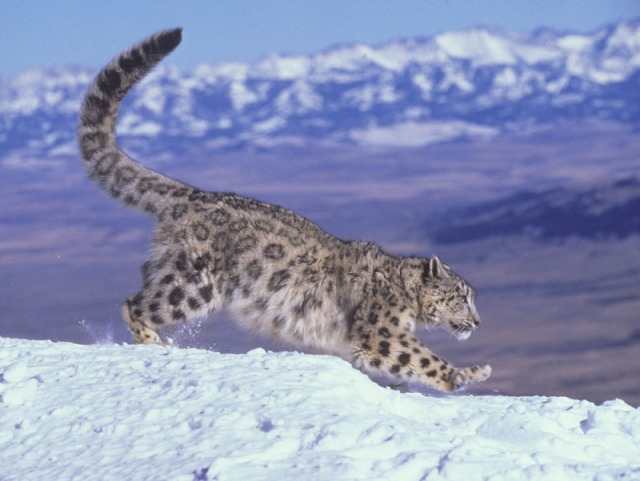 Дли






Длина тела-
Длина тела  1м 4осм. Длина хвоста-1м 5 см
Район имени Лазо
Памятники природы:
Кутузовский лес-5,2 тыс.га
Заказник «Чукенский» для восстановления и сохранения  лесов-219,7 тыс. га
Заказник «Бобровый» на реке Немту –протянулся вдоль реки на 40 км.
Комплексный биологический заказник «Матайский»- 114,4 тыс.га
Заказник «Аистиный».
«Среднехорский» –ареал амурского тигра.
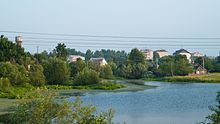 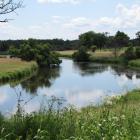 Где мы побывали?
Как охраняют природу?
Что делают в районе имени Лазо?
Какие животные входят в Красную книгу района?
Какой проект  о переработке мусора есть в районе?
Как вы можете помочь?